TERCER GRADO - QUINTO GRADO | SER RESPONSABLE
CÍRCULOS DE RESPONSABILIDAD
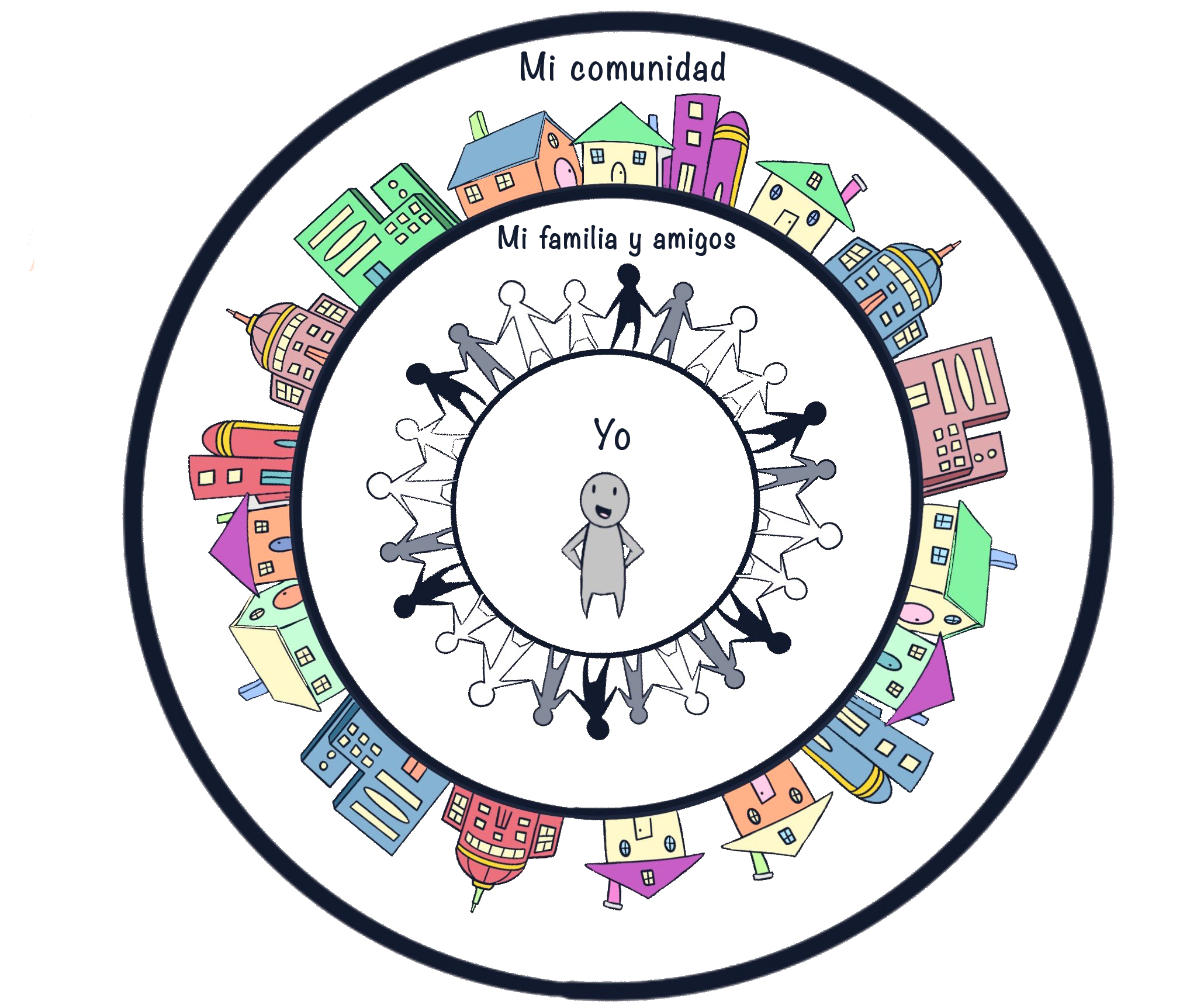 © 2022 OVERCOMING OBSTACLES
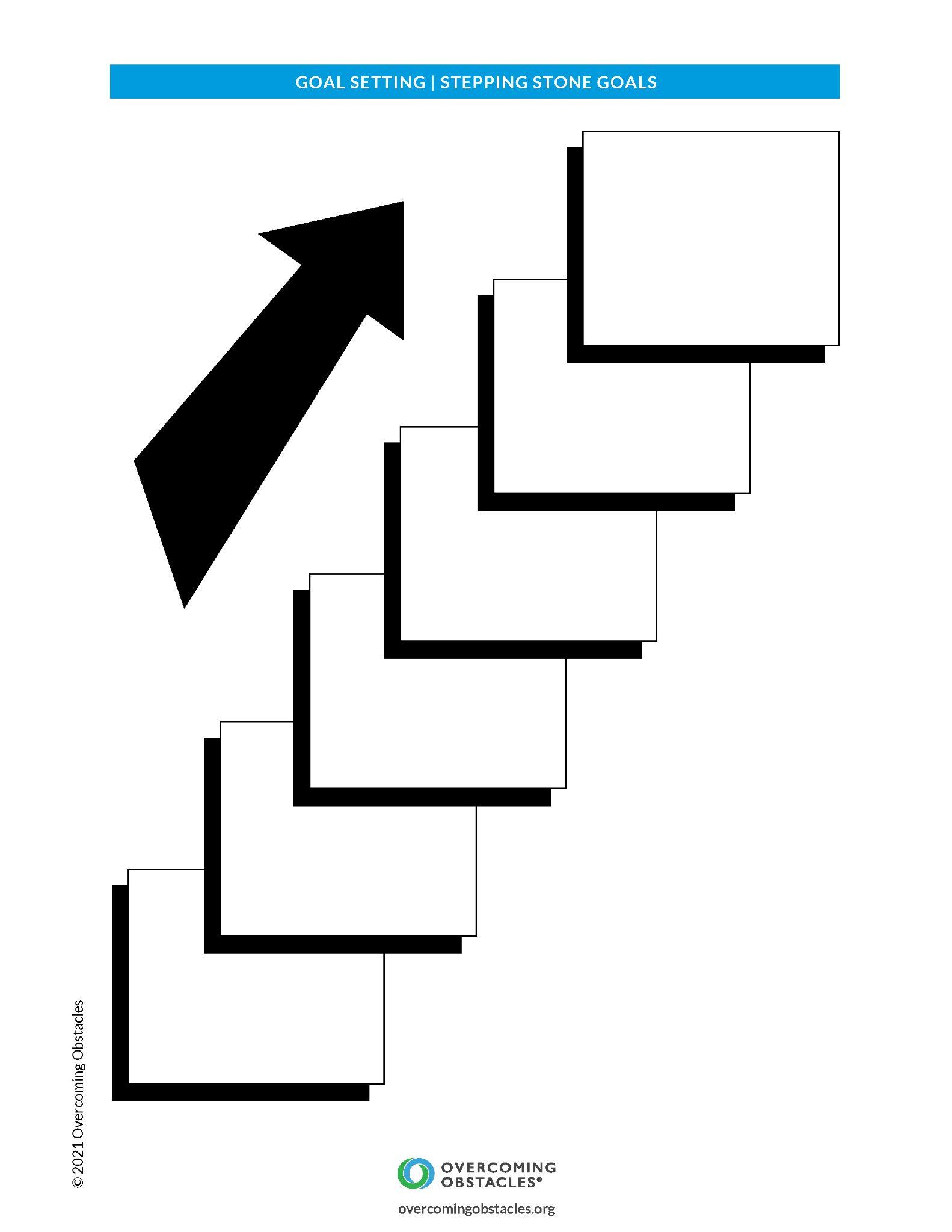